Радуга над нашим домом!
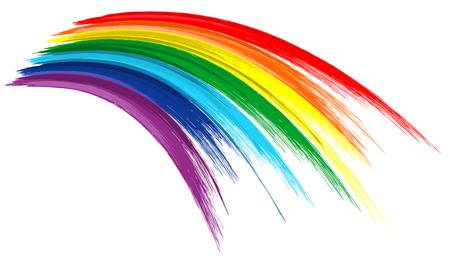 Дорогой друг!
Рады приветствовать тебя на страницах нашей игры-путешествия «Радуга над нашим домом!
Радуга над нашим домом!
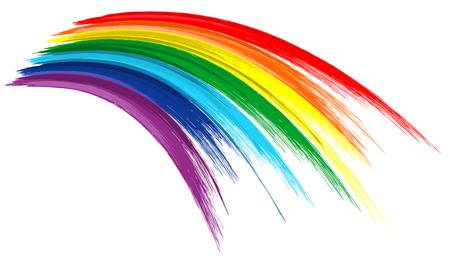 Посмотри видео-путешествие по нашей деревне!
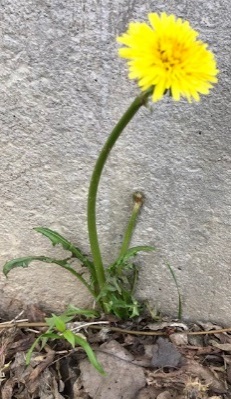 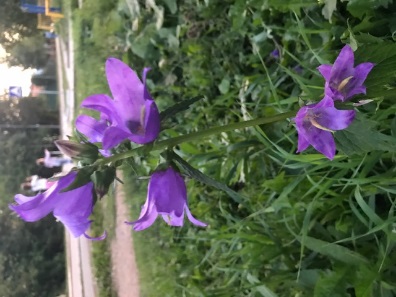 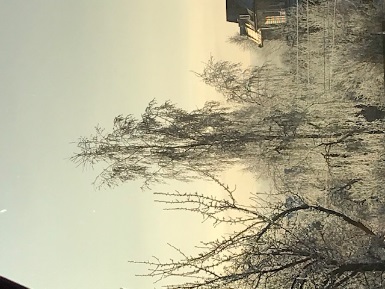 Радуга над нашим домом!
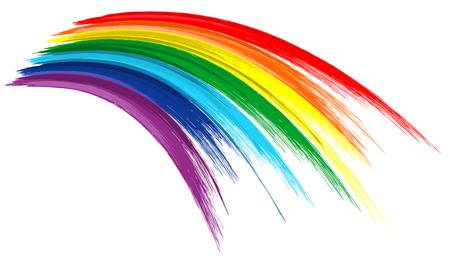 Перейди по ссылке и ответь на вопросы викторины!
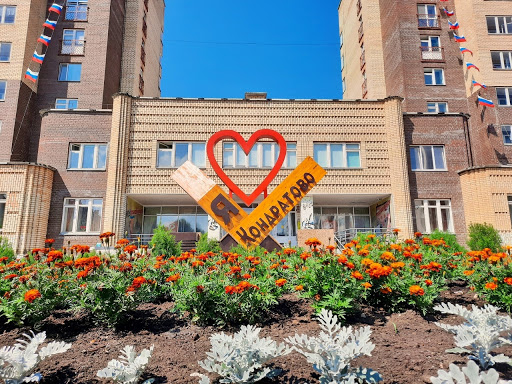 Мое любимое Кондратово
Радуга над нашим домом!
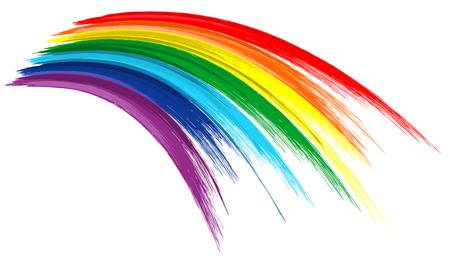 Перейди по ссылке и соотнеси народности Кондратово с их национальными традициями
Дружба народов
После игры найди описание герба деревни
*В серебряном поле с тремя серебряными звездами и волнистой лазоревой оконечностью черный стоящий медведь.

*В червленом поле золотое кольцо, внутри которого идущий с опущенной головой золотой медведь.

*В серебряном поле арочный каменный мост с тремя видимыми зубцами и двумя лилиями между ними. Лазоревая оконечность символизирует реку Каму.
Радуга над нашим домом!
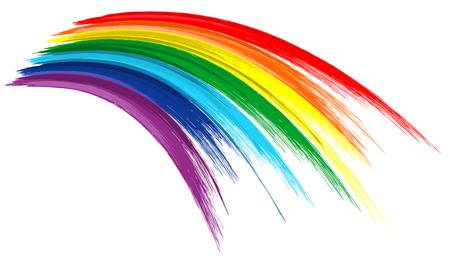 Выбери народную национальную игру. Научись играть в нее сам и научи своих друзей!
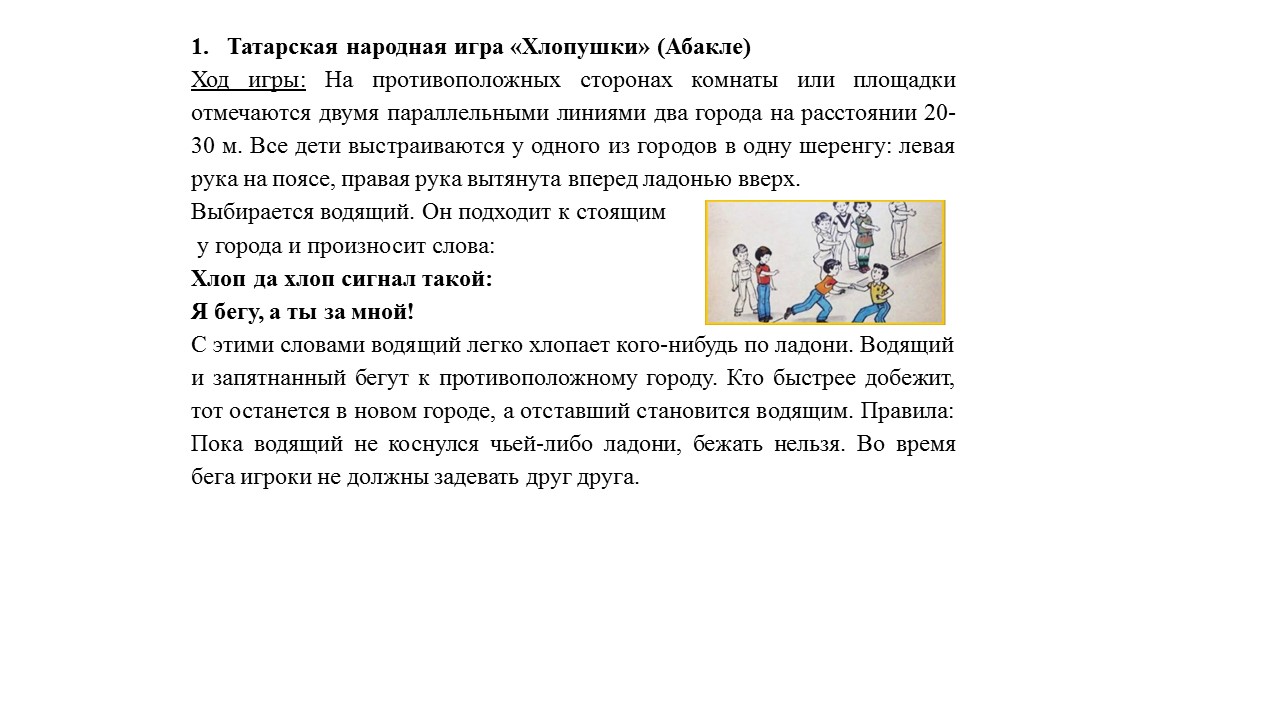 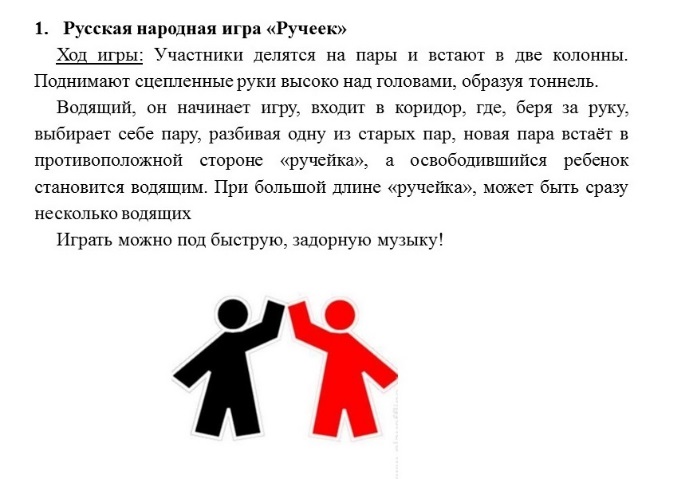 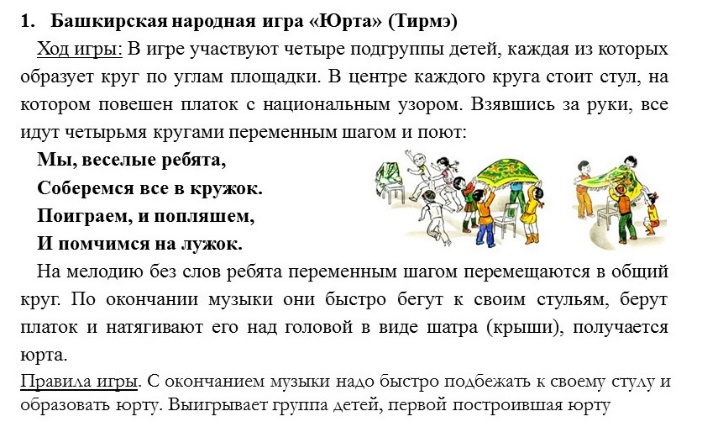 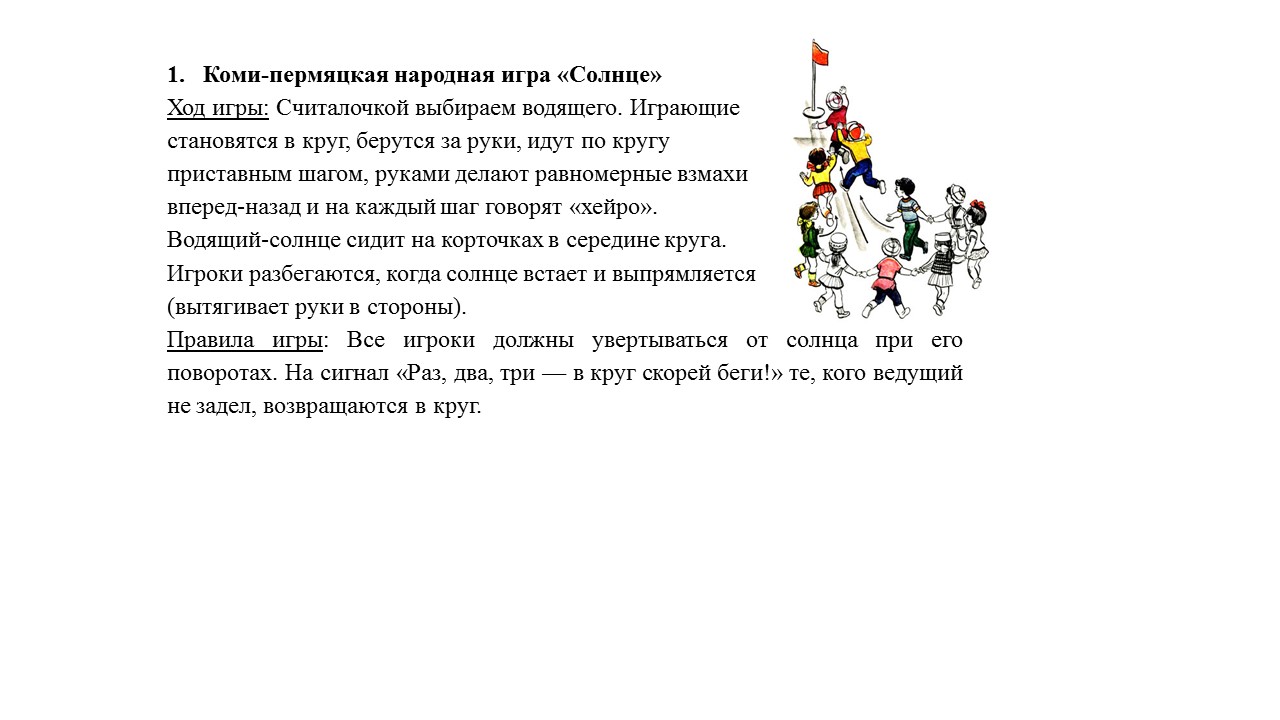 Радуга над нашим домом!
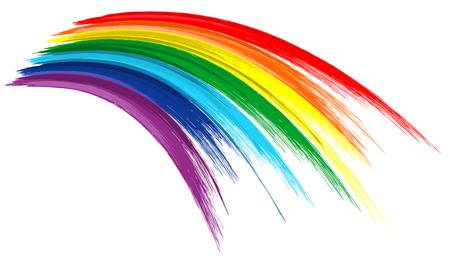 Перейди по ссылке и разгадай, как связаны между собой здания и предметы
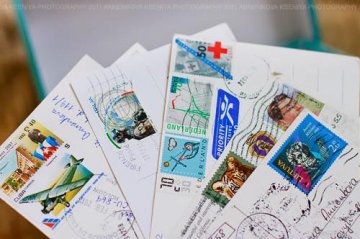 Ассоциации
Радуга над нашим домом!
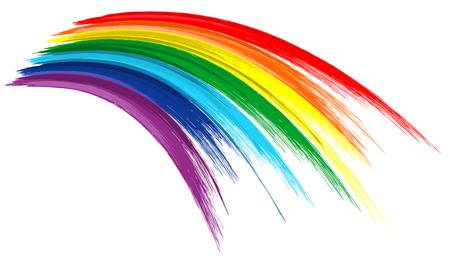 Рассмотри картинки и построй такое же здание или целую улицу нашей деревни!
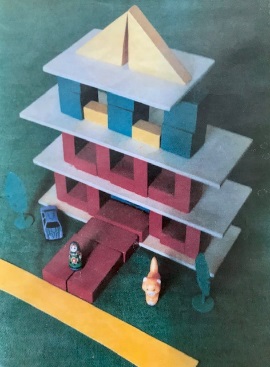 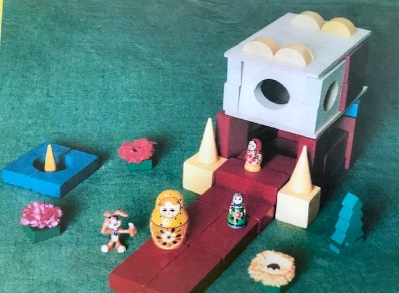 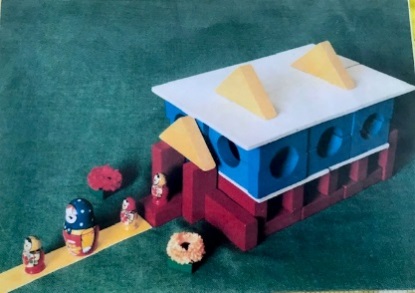 2-ухэтажный дом
Детский сад
Многоэтажный дом
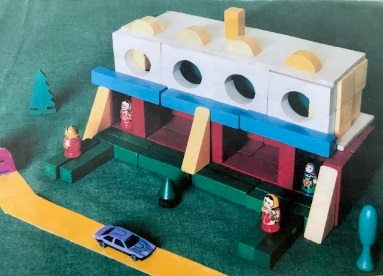 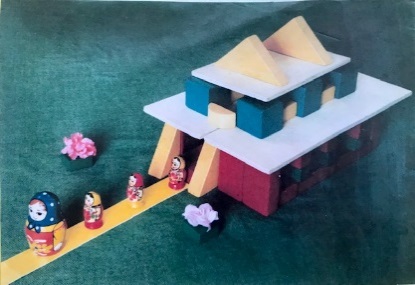 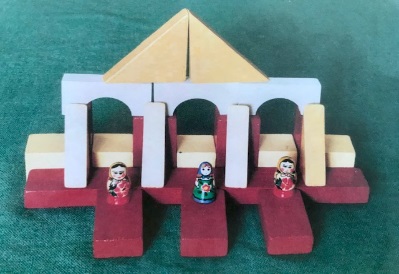 Торговый центр
Музей
Школа
Радуга над нашим домом!
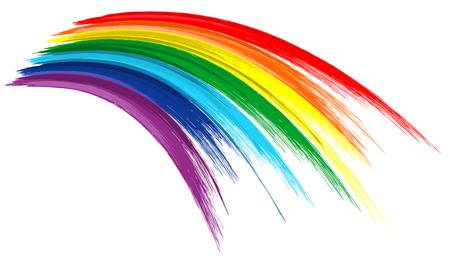 Придумай свое пожелание нашему Кондратово или  нарисуй рисунок!
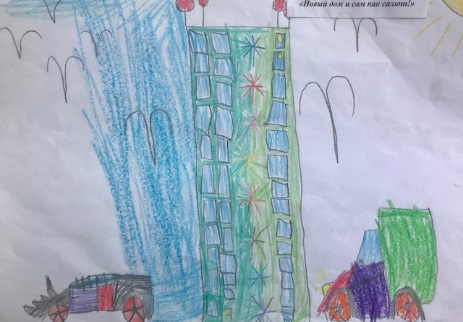 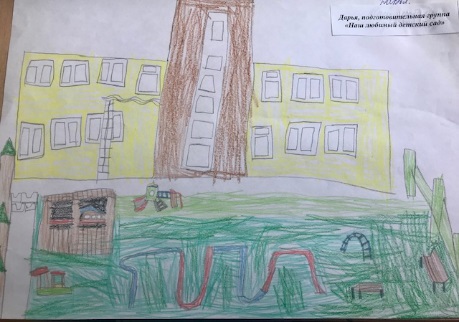 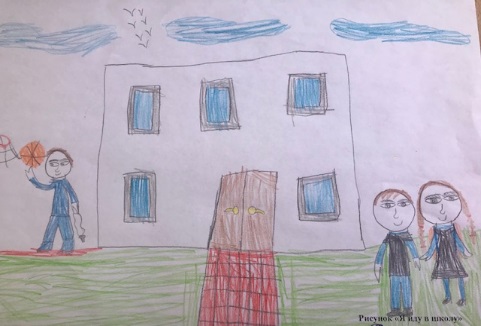 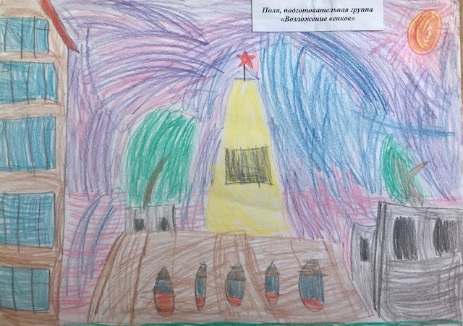